Синтез искусств
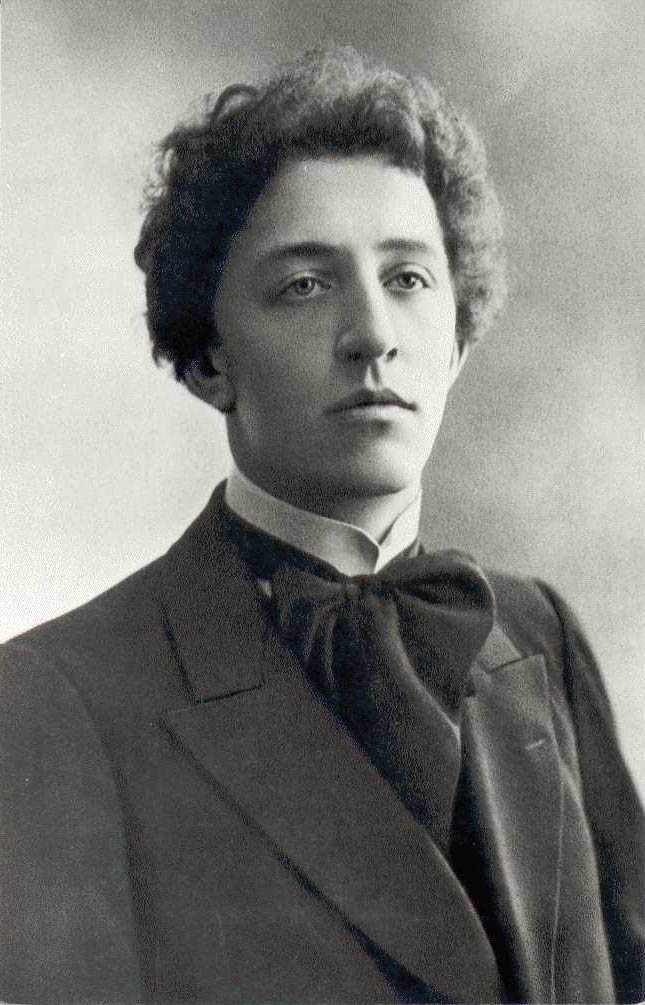 АЛЕКСАНДР БЛОК
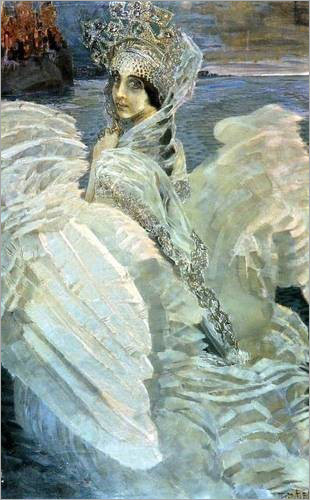 ВРУБЕЛЬ «ЦАРЕВНА ЛЕБЕДЬ»
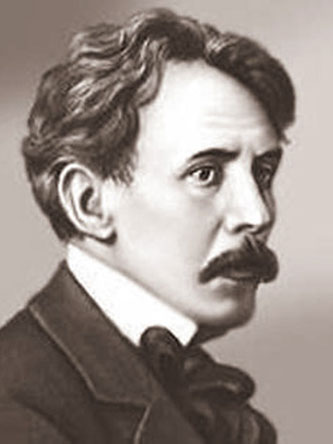 МИКАЛОЮС ЧЮРЛЁНИС
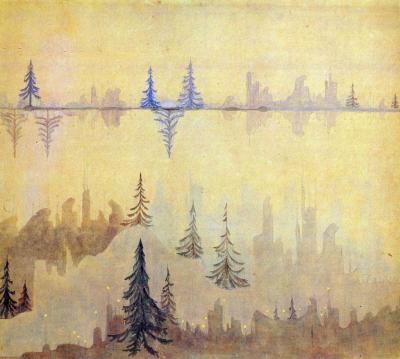 ЧЮРЛЁНИС «ФУГА»
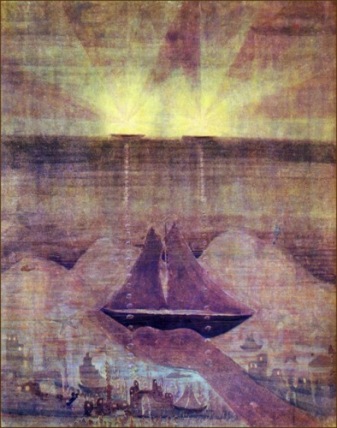 ЧЮРЛЁНИС «СОНАТА МОРЯ»
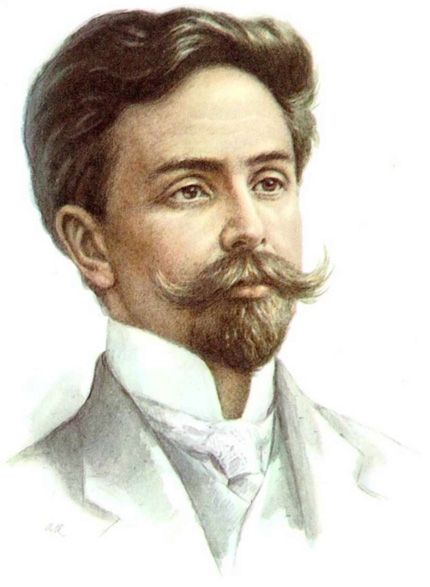 АЛЕКСАНДР СКРЯБИН
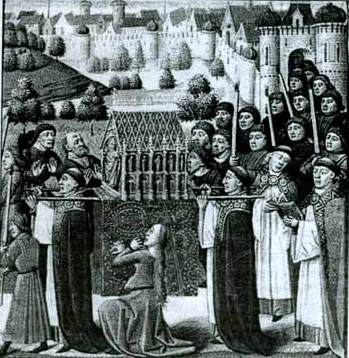 СРЕДНЕВЕКОВАЯ МИСТЕРИЯ
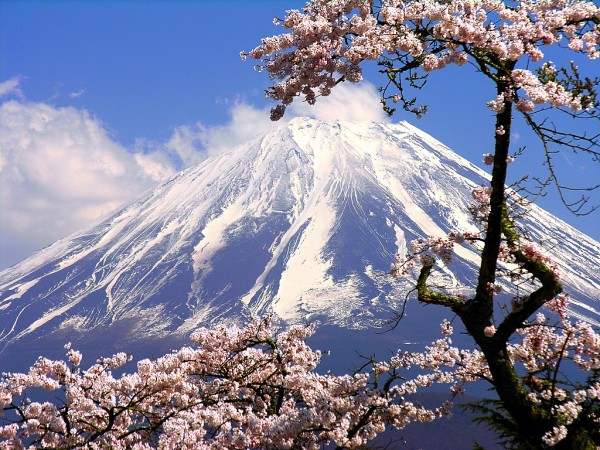 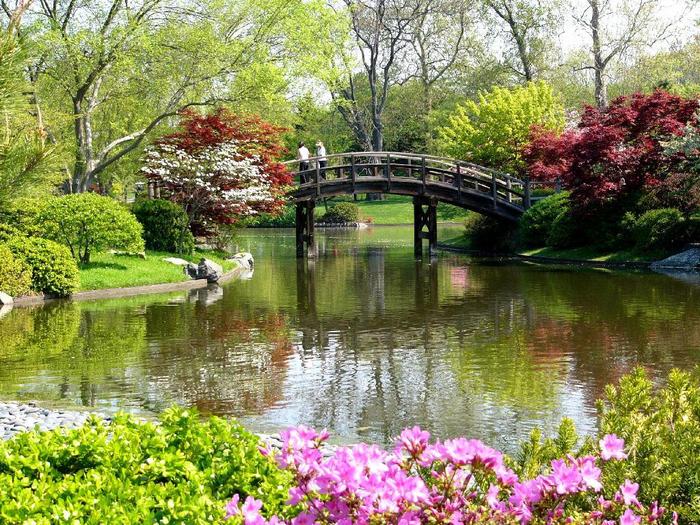 ЯПОНИЯ
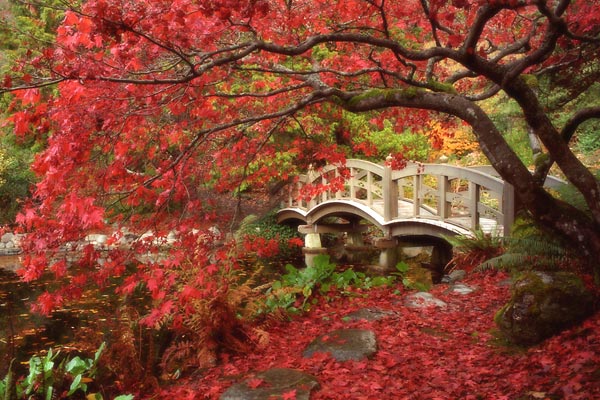 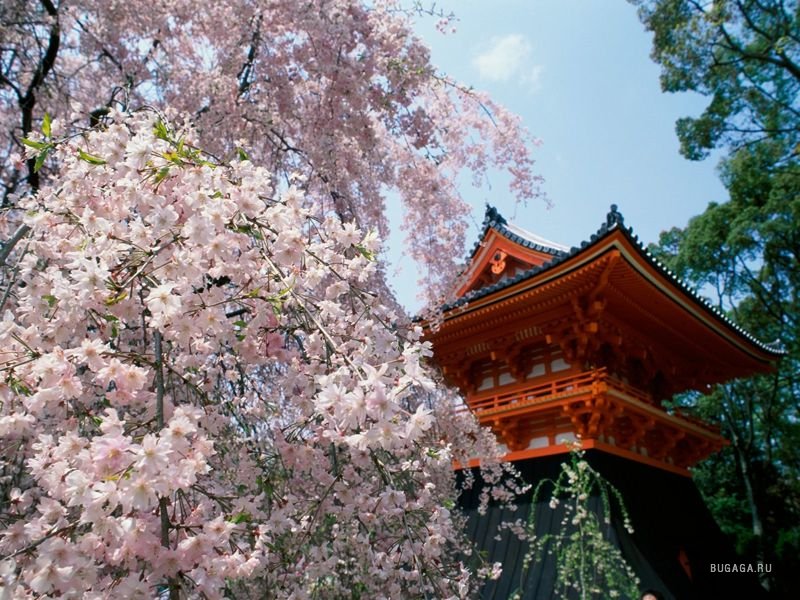 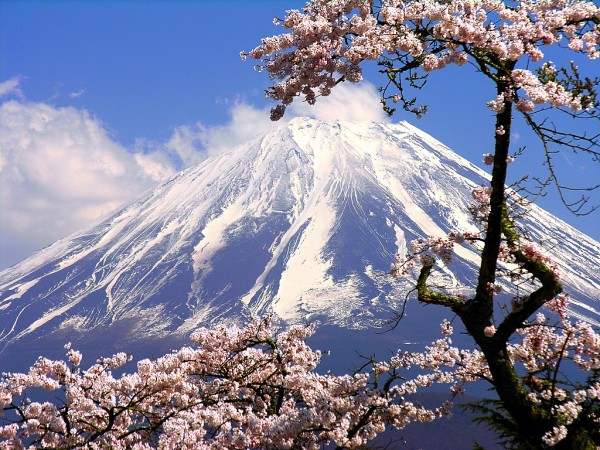 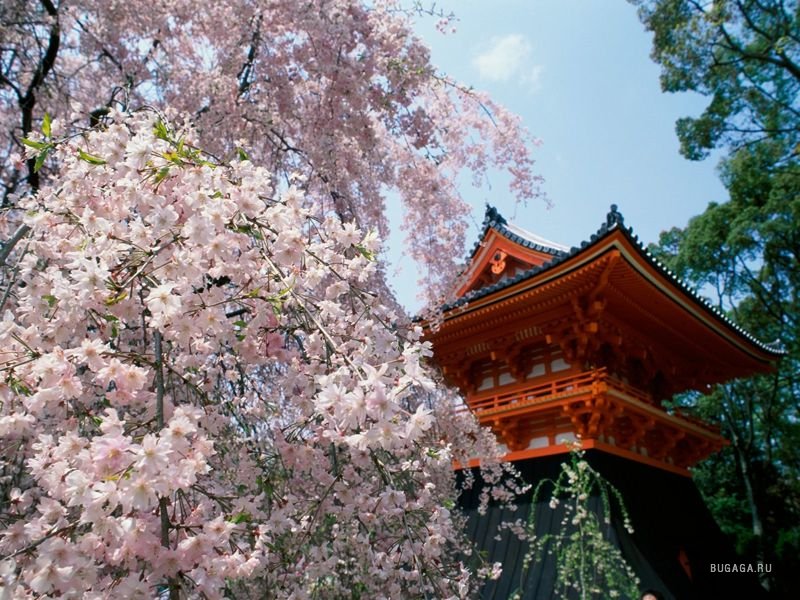 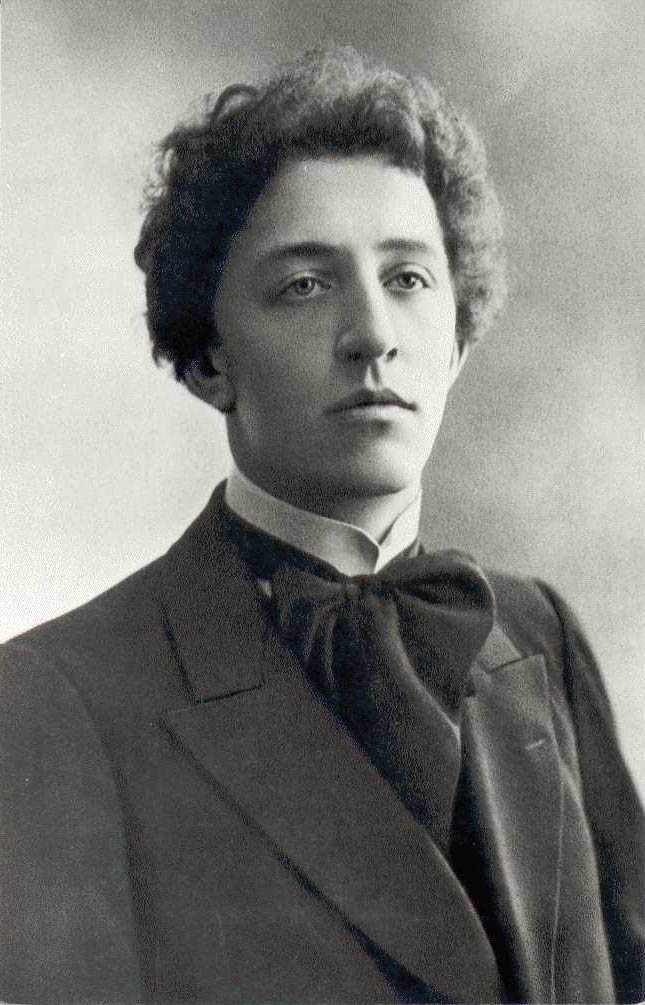 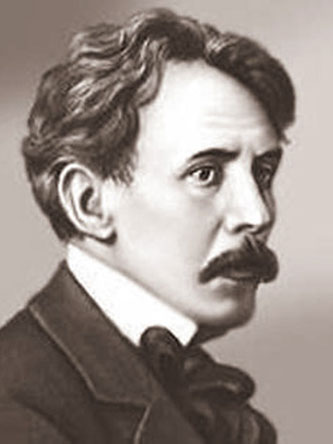 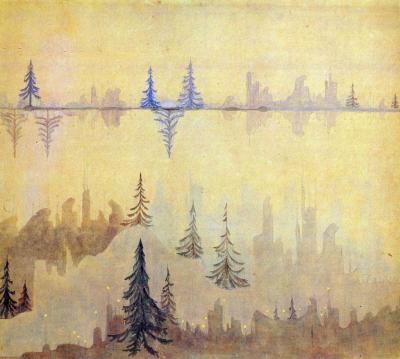 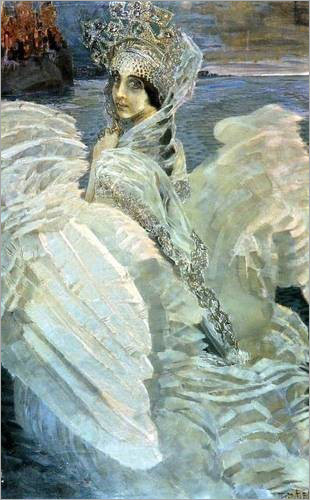 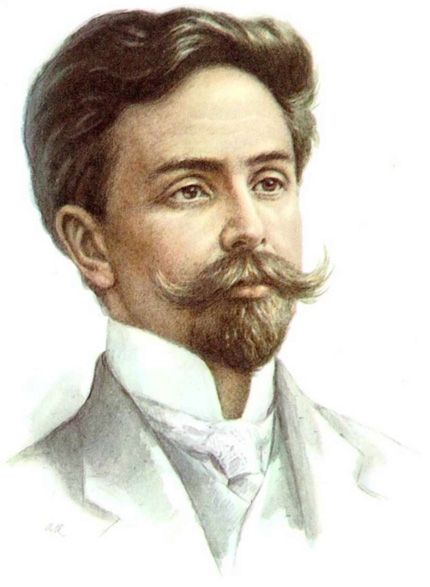 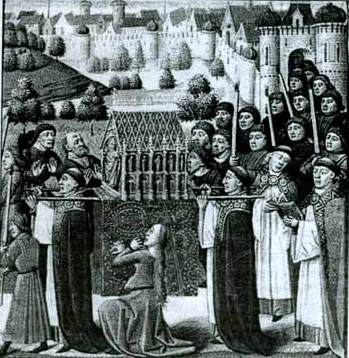 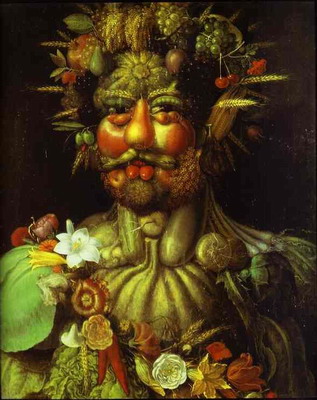